A Design of Digital Feedback LDO Regulator with 
Fast Settling Time and Ultra-Low Dropout Voltage
 
Tae-Wan Kim 1, Tae-Young Yoon2, Sang-Gyu jeon3, Jong-Wan Jo4 and Kang-Yoon Lee
Department of Electrical and Computer Engineering, Sungkyunkwan Univ.
Structure
Introduction
1
1
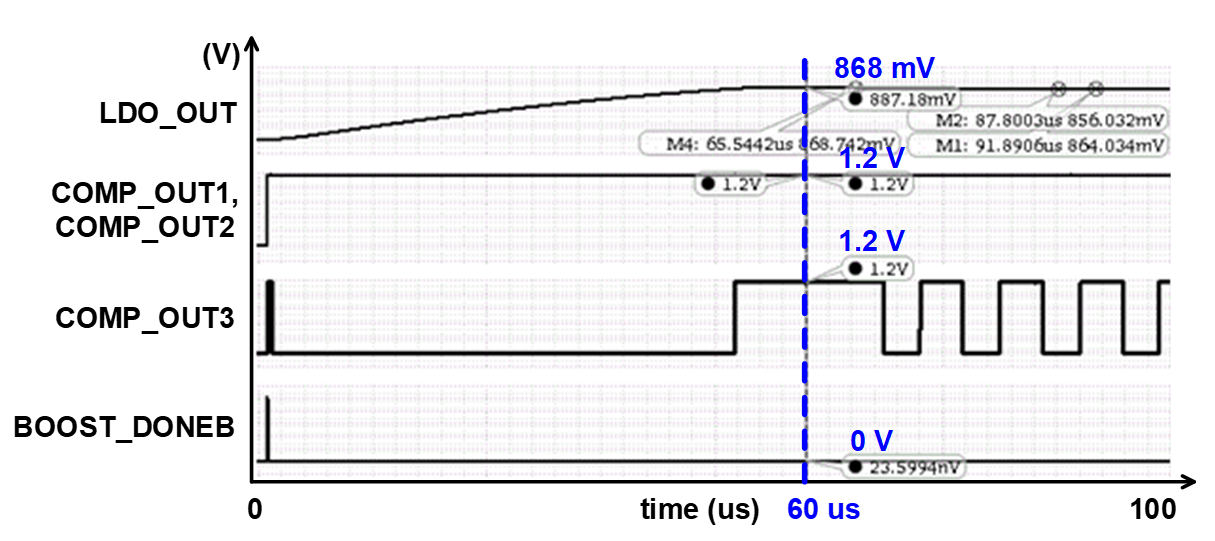 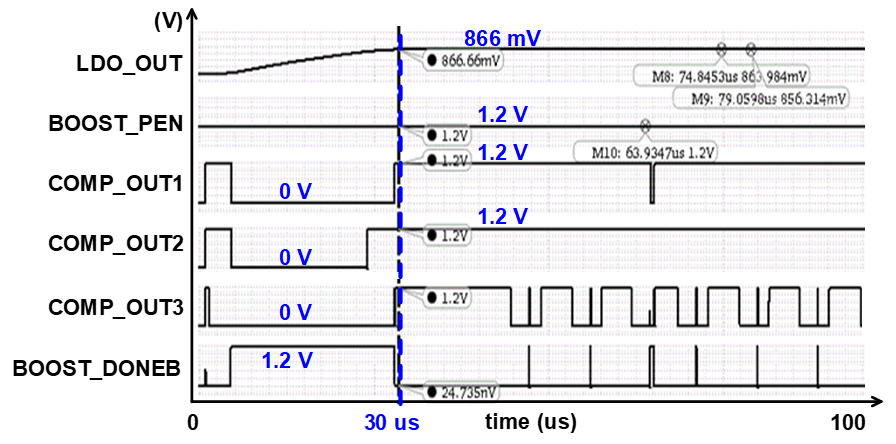 In order to increase the efficiency of the LDO, it is necessary to design a low drop out voltage and low current consumption

This poster discusses the design of a digital LDO with ultra-low voltage drop and a triple-mode technique for low power and fast settling time
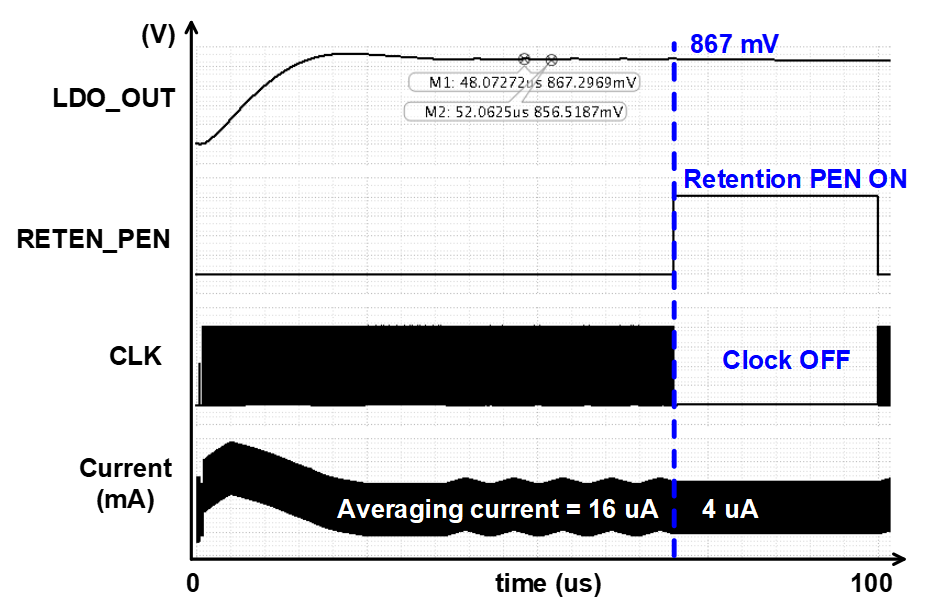 < Triple mode transient result>
The pictures above are listed in order of Normal, Boost and Retention mode

The input voltage range is 0.8 to 1.5V, and when the input voltage is 1V, the output voltage range is 0.746V to 0.956V

 The settling time is 60us in Normal mode and 30us in Boost mode

In the retention mode, the digital controller and the comparator are turned off, and only the minimum PMOS is activated to reduce the current consumption by one quarter from 16uA to 4uA. The current efficiency is 99.996% at the maximum

Line regulation is 11.4mV / V, input voltage is regulated from 0.8V, load regulation is 8mV / mA, and regulated to 5mA.
Structure
1
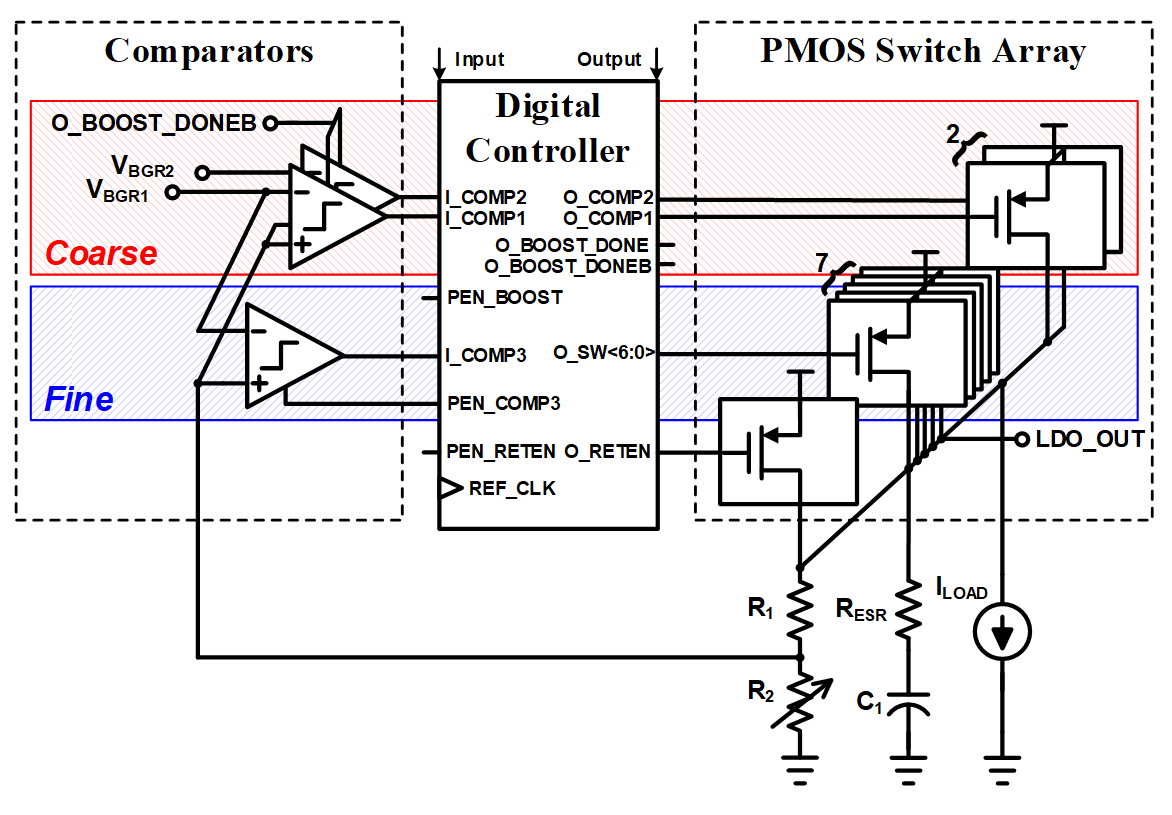 < proposed digital LDO Structure >
The comparator compares the reference                                       voltage  with the output voltage and turns on  off the output transistors one by one in the controller

Components include pass transistors, error amplifiers, a BGR circuit that generates a reference voltage, and a resistor divider

In order to have fast settling time and low current consumption, we implemented a triple mode of Boost, Normal, and Retention
Conclusion
1
we design a digital feedback LDO with three operation modes of Normal, Boost and Retention for low power and fast settling time

To supply power to RF blocks or noise-sensitive blocks, this idea are needed to use a non-clock structure or minimize ripple